Simple Pictograms
A pictogram uses pictures or symbols to represent data. The simplest form of pictogram uses one picture or symbol to represent one value.
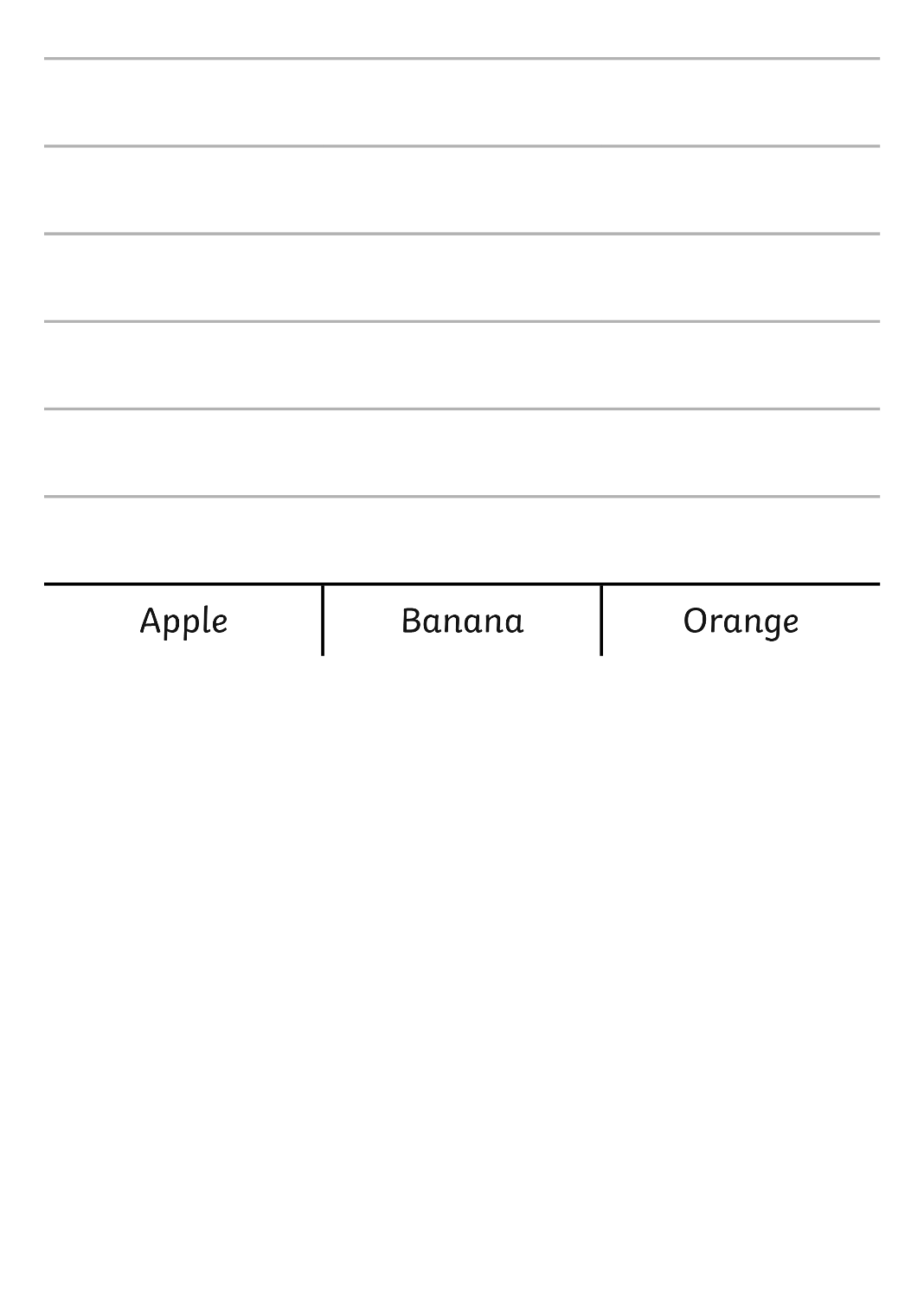 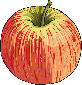 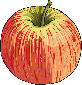 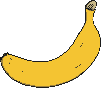 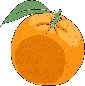 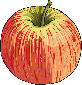 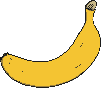 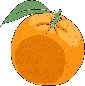 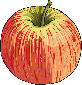 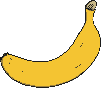 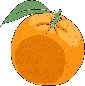 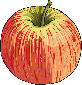 Find the favourite fruits of some children and make a pictogram.
Scaled Pictograms
A pictogram uses pictures or symbols to represent data. The scaled pictogram uses one picture or symbol to represent two or more values.
Find the favourite colours of some children and make ascaled pictogram.
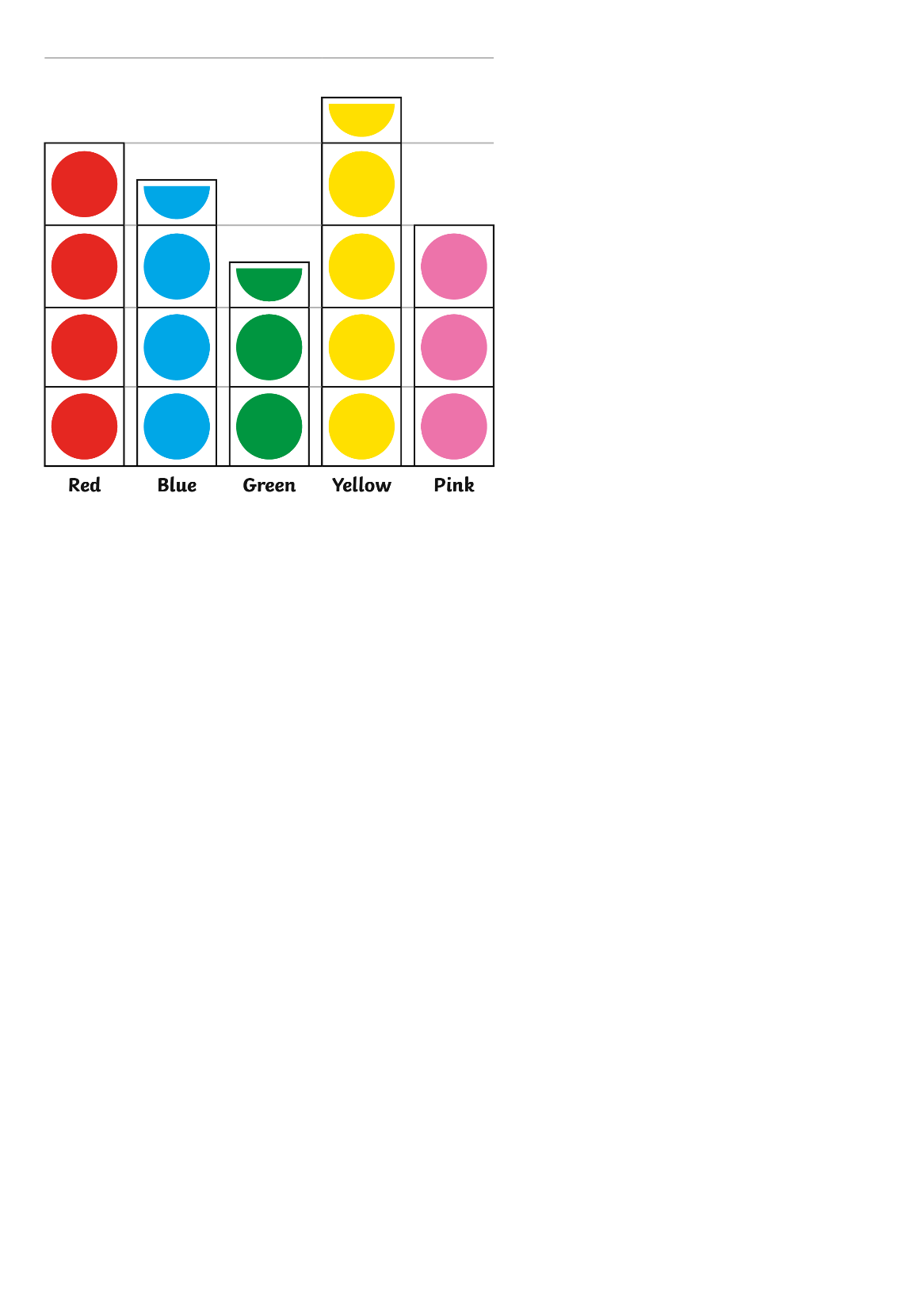 = 2 children
Simple Bar Charts
Bar charts use bars on a grid or scale to represent the data. The simplest bar chart has a scale of one place on a grid representing one value. Bar charts can be horizontal or vertical.
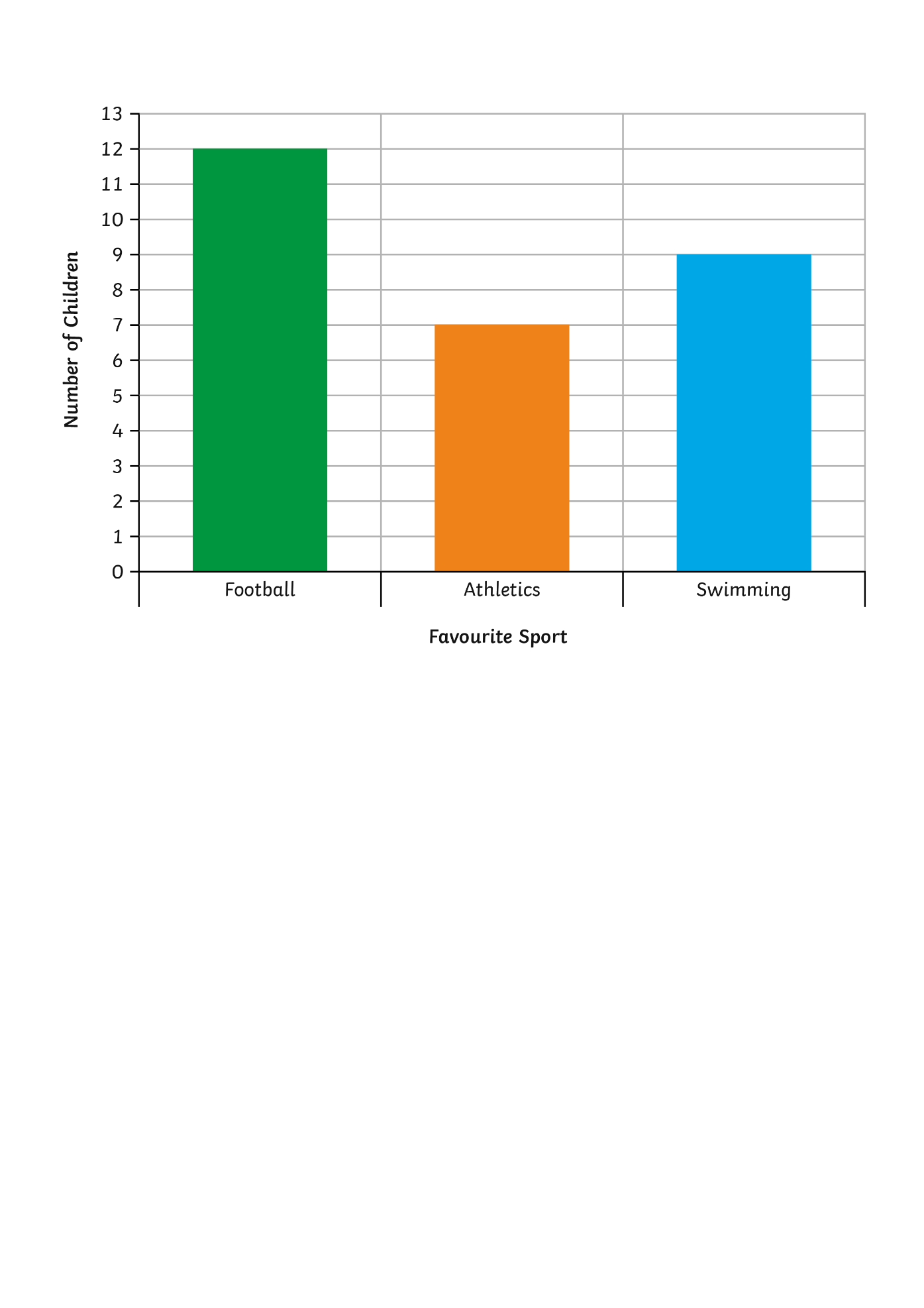 Find out how children came to school and record the data in a bar chart.
Scaled Bar Charts
Bar charts use a bar to represent the data. Scaled bar charts have a scale of one place on a grid representing two or more. Bar charts can be horizontal or vertical.
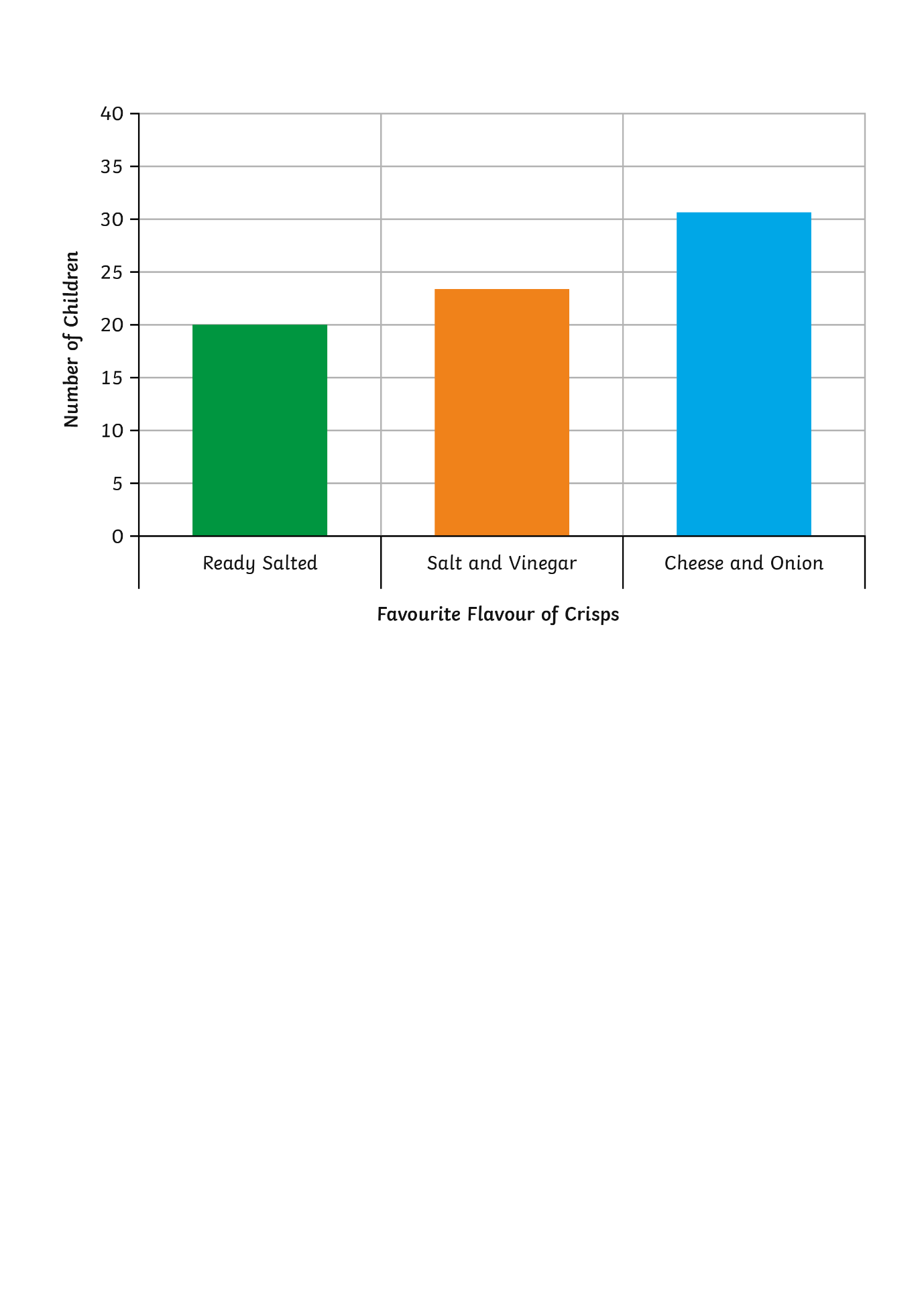 Collect some data about food children like and present the data in a scaled bar chart.
Discrete and Continuous Data
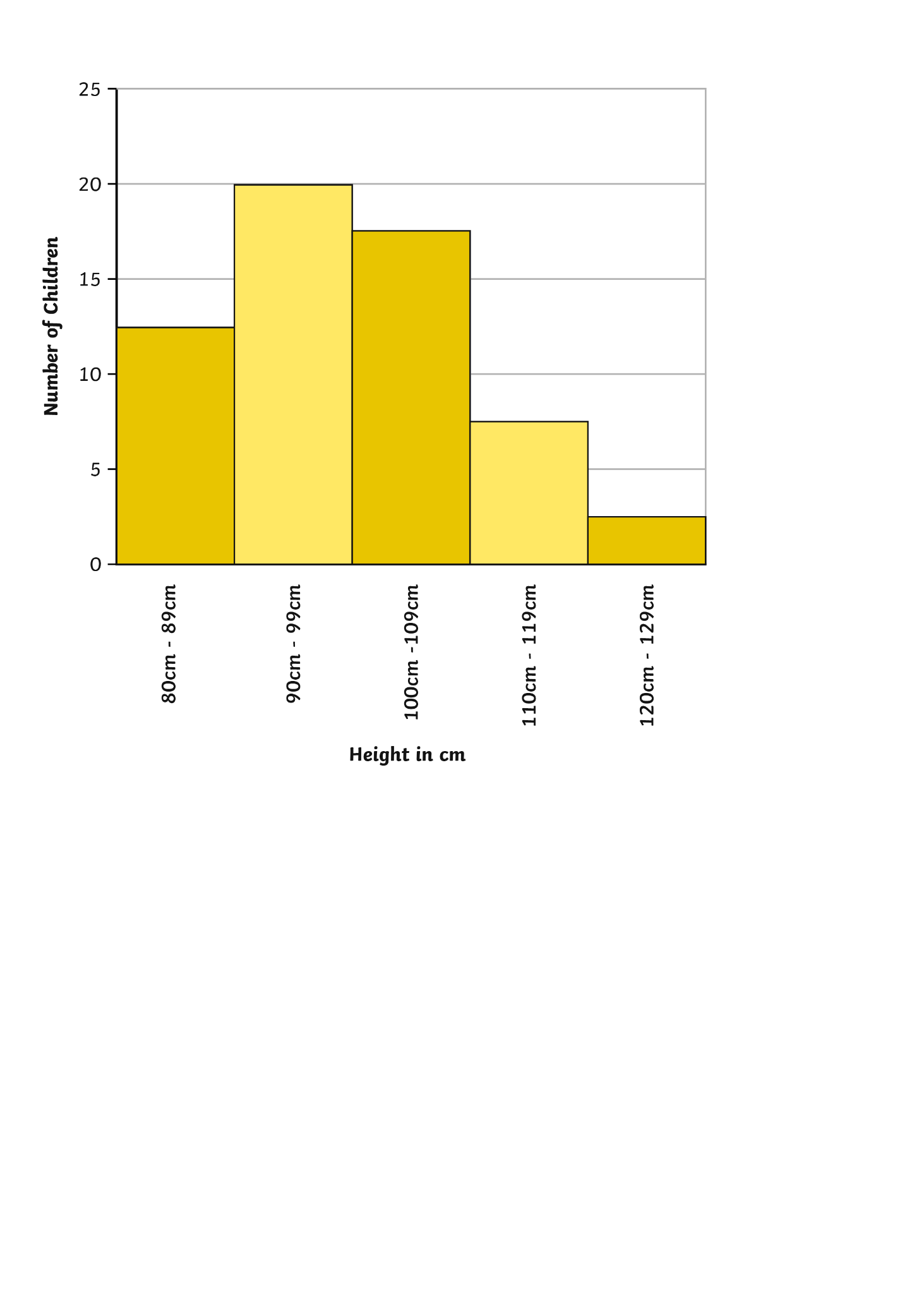 Discrete data is data which only has specific values. An example is the number of children. There can’t be half a child!

Continuous data is data which can have any value. This is usually a measurement. An example would be children’s height. In a chart, this is often presented as a histogram.
Histograms
Histograms use each bar to represent a range of data, which is often measurements. The bars are drawn with no spaces between.
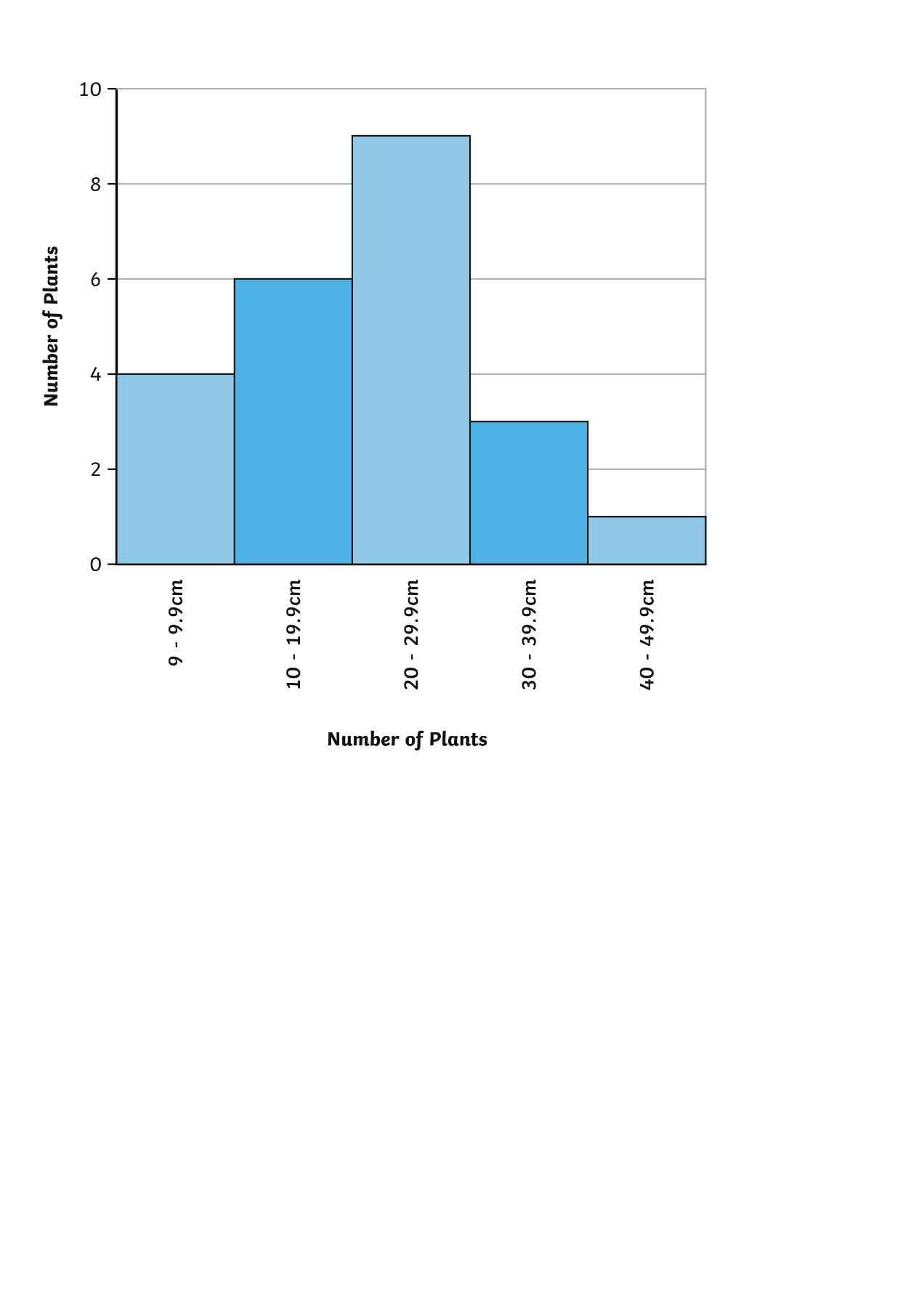 Measure some data about a group of children and record in a histogram.
Height in cm
Time Graphs (Bar)
Time graphs are graphs that show the changing of data over time. A bar chart could be used to record some data counted over specific periods of time, for example, days or months.
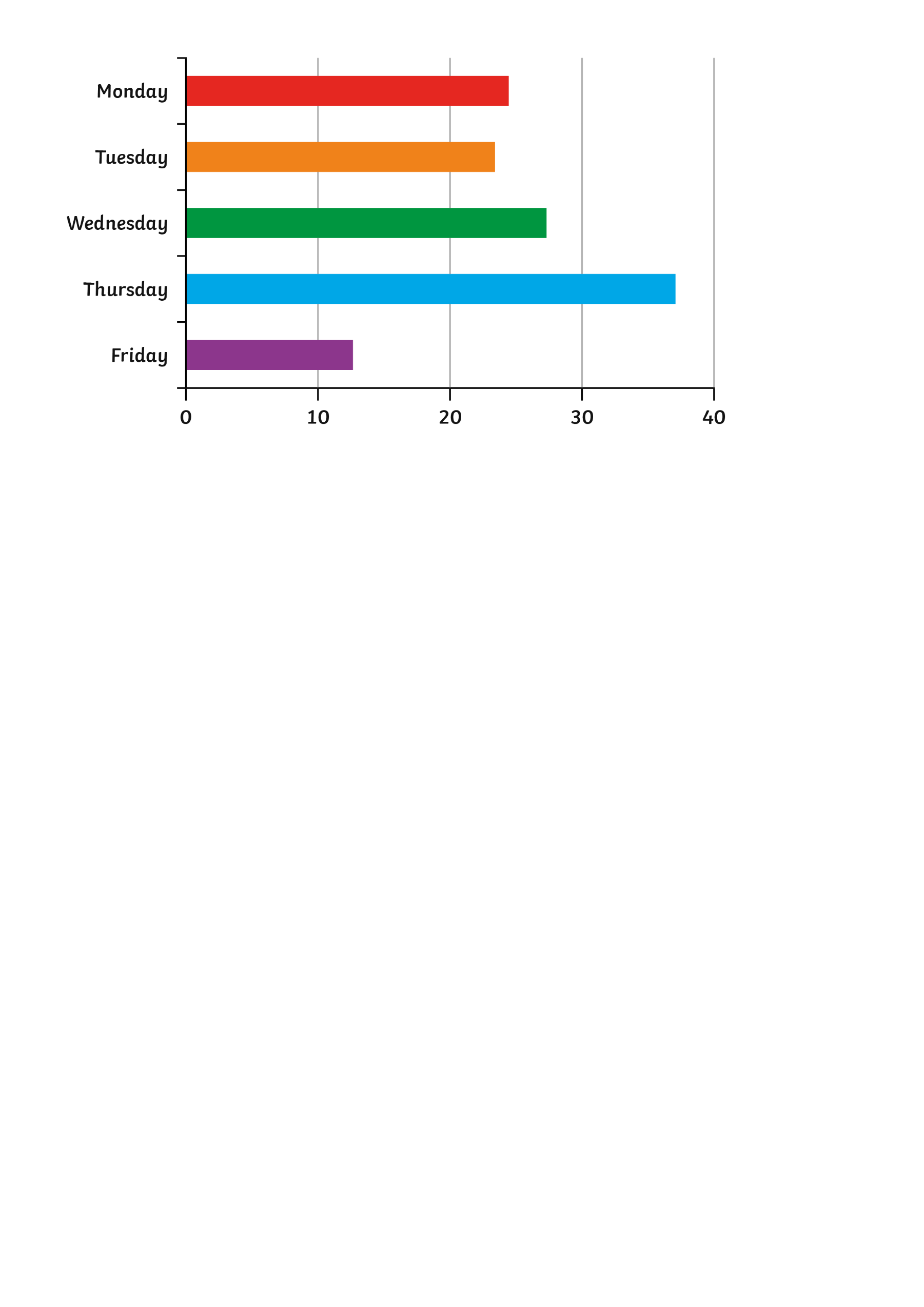 Record some data each day of the week and draw a time bar chart.
Day of the week
Number of days
Line Graphs (Time Graphs)
Line graphs (time graph) is where a set of points representing a measured value over time are joined by a line. Line graphs are oftentime graphs.
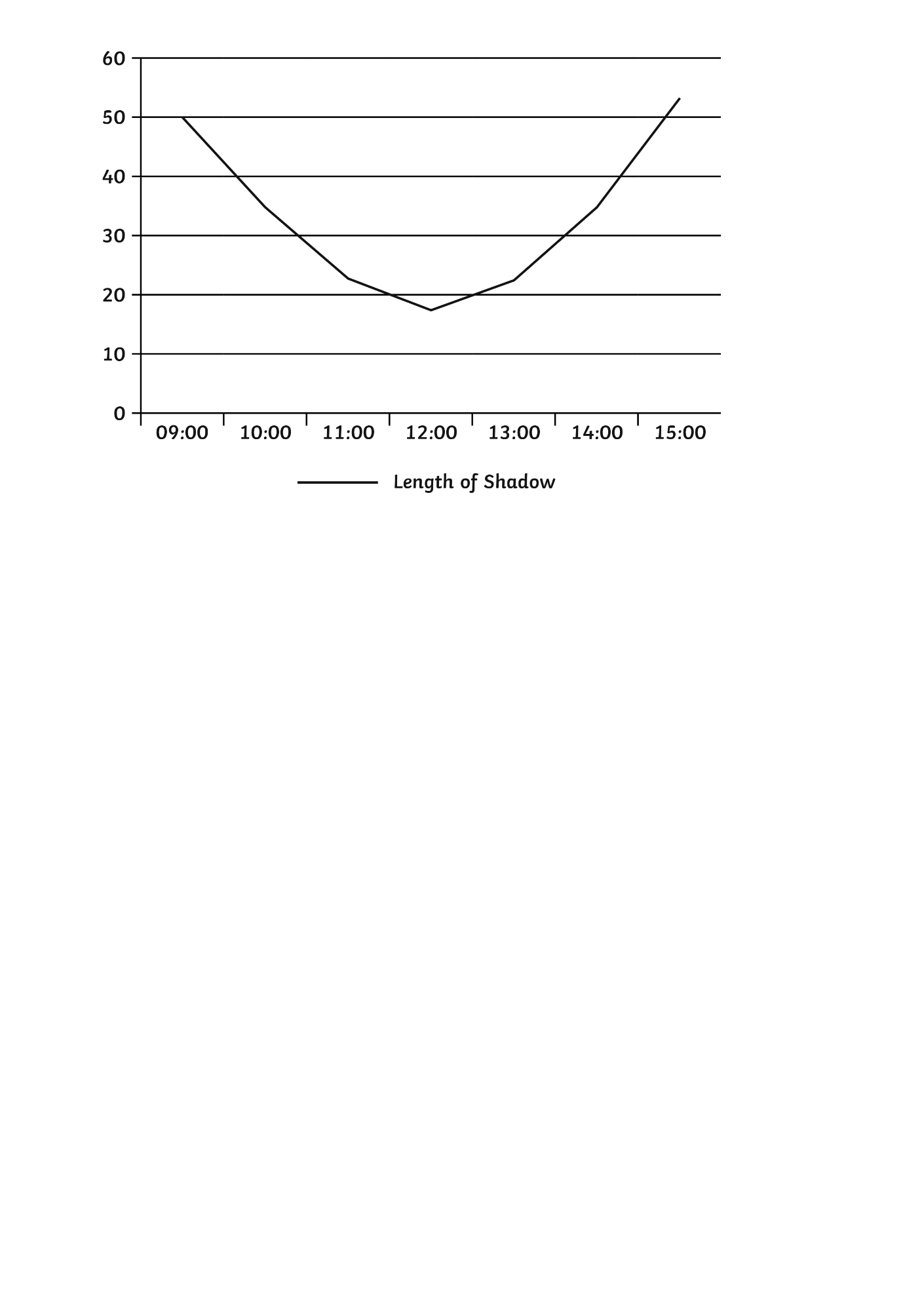 Measure the length of a shadow over time or record the diameter of a puddle, and record on a time graph.
Length in cm
time
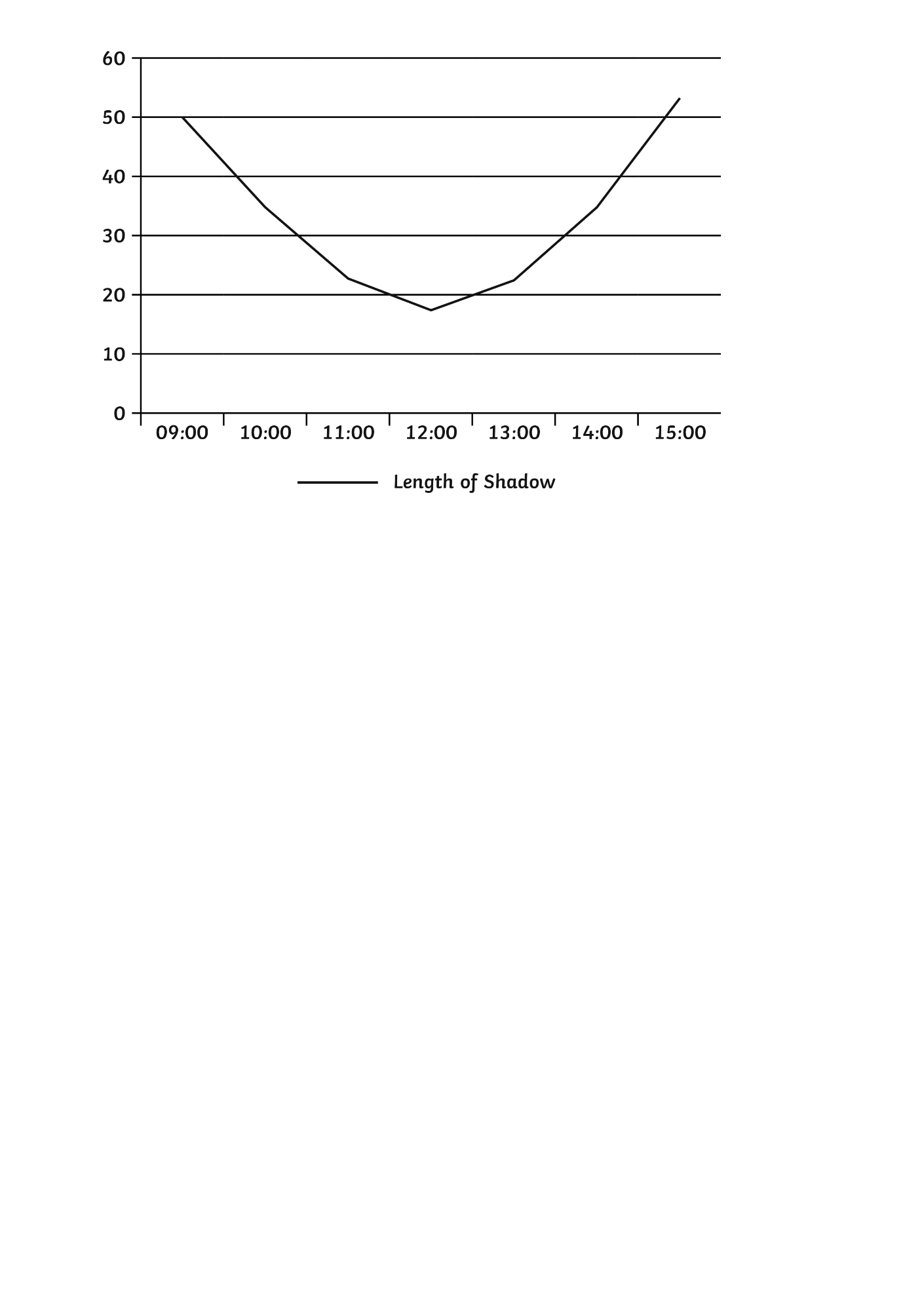 Pie Charts
Pie charts represent data in a circle which is divided into segments. The proportion of each segment matches the proportion of the data.
Collect some data about some children’s favourite pets and present the data in a pie chart.
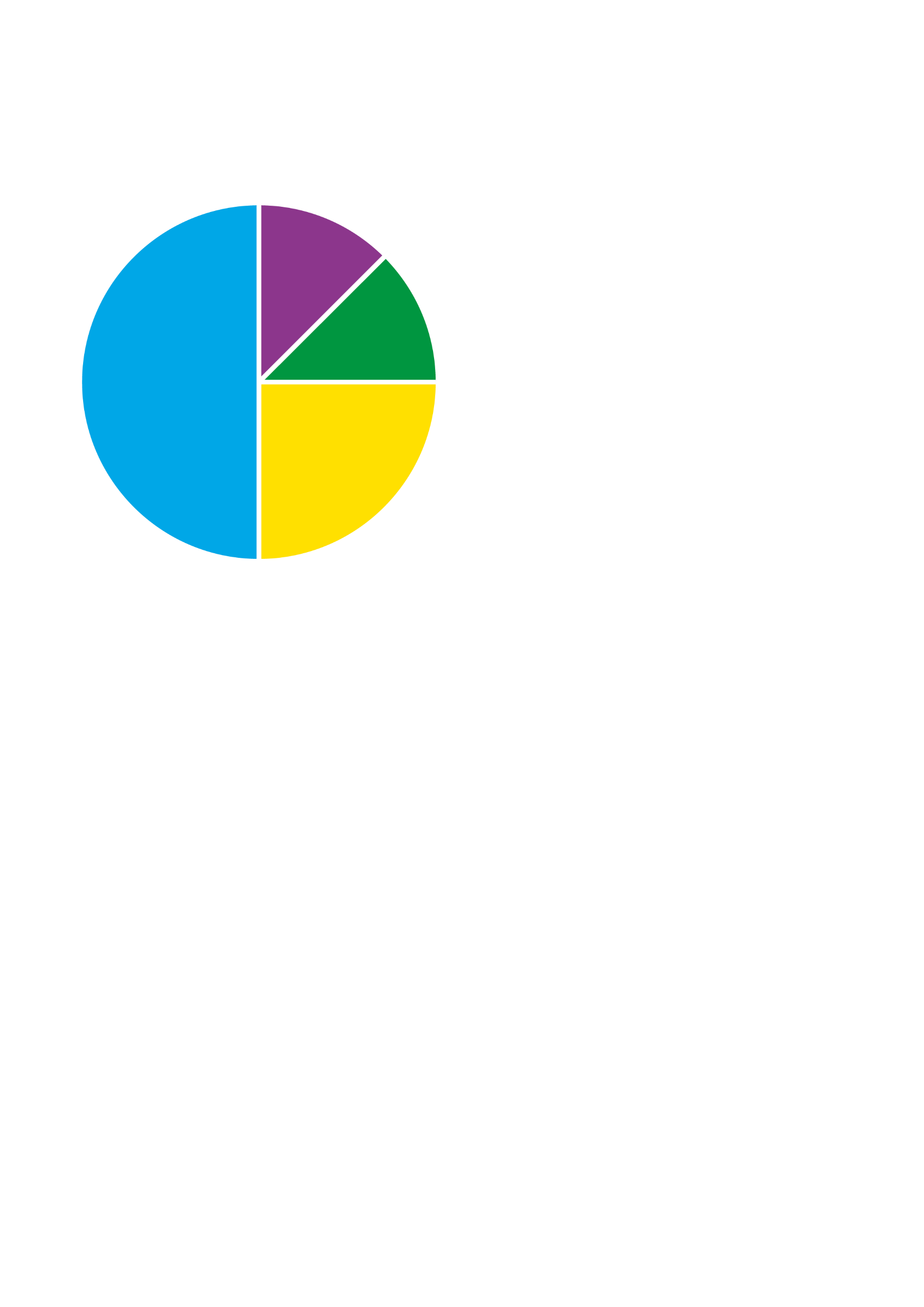